Mersin
Realizado por: inês
bandeira
presidente
paisagens
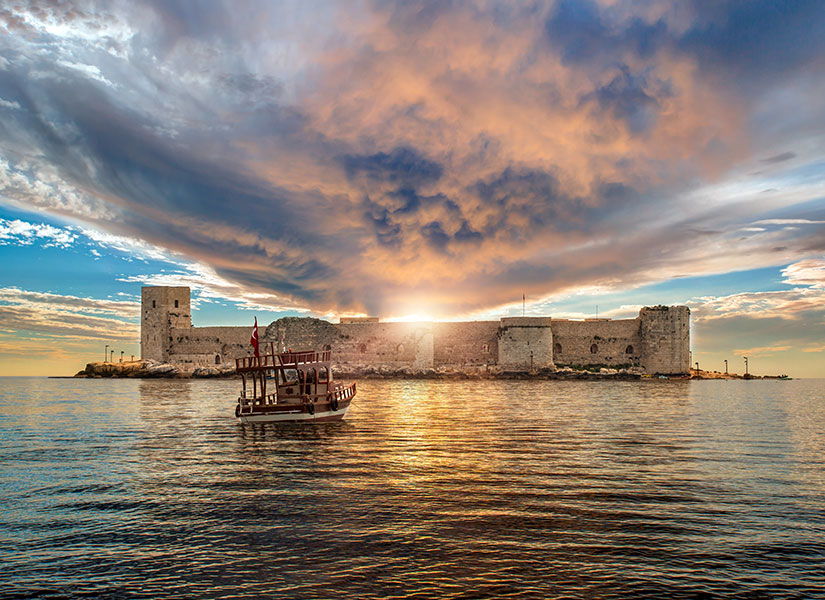 Monumentos
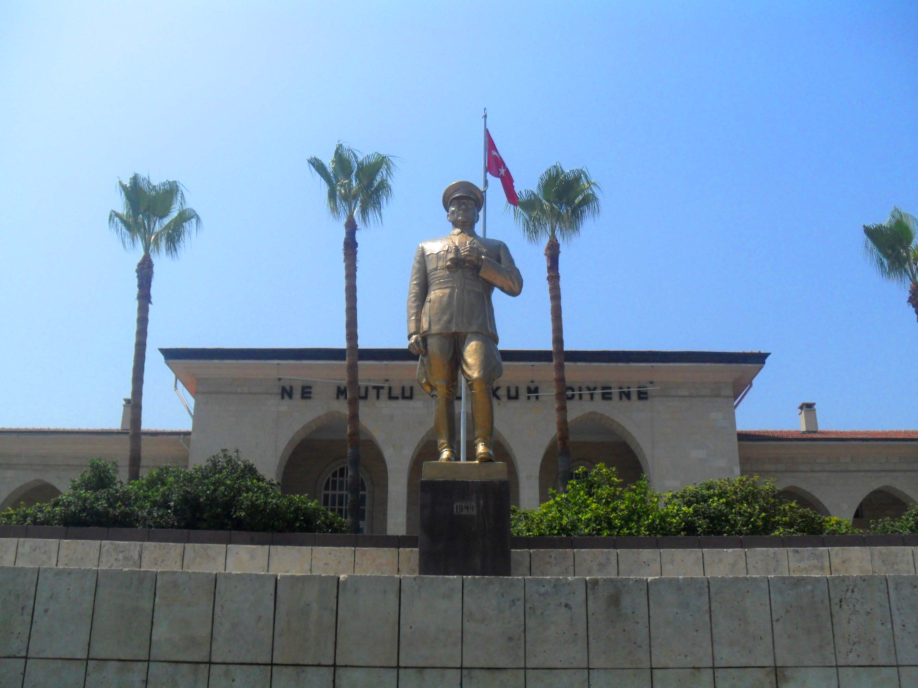 Gastronomia
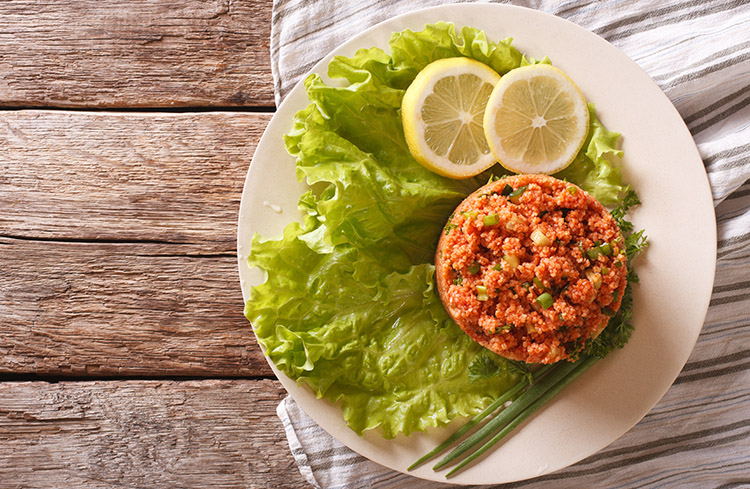 animais
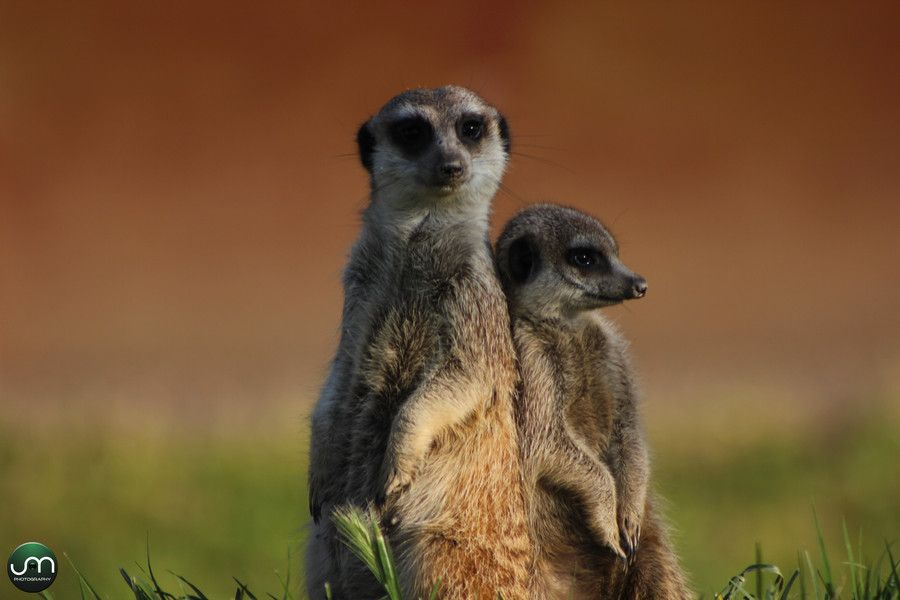 fim!
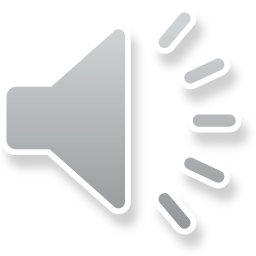